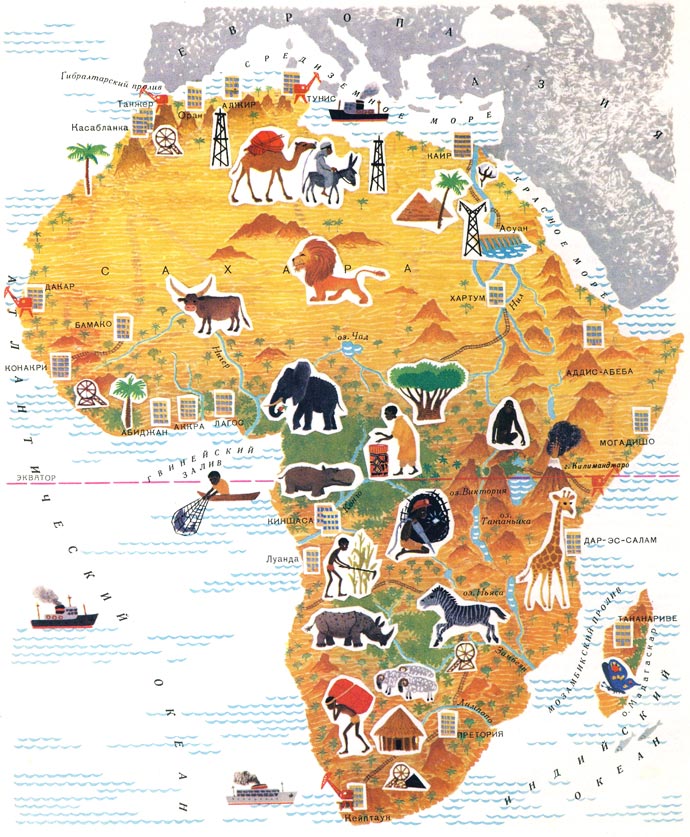 Викторина «Животные жарких стран»
Составитель: Суханова С.В.
воспитатель МБДОУ д/с №6 
г. Павлово
высшая квалификационная категория
Какой континент самый тёплый, где есть саванны, пустыни, джунгли?
Африка
Разминка «Забавные вопросы»
Толстокожее животное, которое вытащило из болота Айболита?
бегемот
Где живет маленький кенгуру?
в сумке у мамы
У каких животных есть длинный хвост, который служит им пятой рукой, они могут на нём висеть?
мартышки
у верблюда
У какого животного стопы защищены мозолистыми подушечками, упругими как резина?
Какой зверь самый быстрый на Земле?
леопард
Какие животные жарких стран упоминаются в стихотворении
К. Чуковского «Телефон»?
Слон, верблюд, крокодил, кенгуру, носорог, бегемот, мартышки.
Мы считаем, что зебры белые и разрисованы чёрными полосками, а африканцы считают, что зебры чёрные, а полоски белые. Кто прав?
и те и другие
Какое животное жарких стран половину жизни проводит в воде? Длина некоторых из них достигает 16 метров.
крокодил
Какая главная достопримечательность у носорогов?
рог
У какого животного жарких стран тело покрыто острыми иглами?
дикобраз
Какое животное не относится к животным жарких стран ?
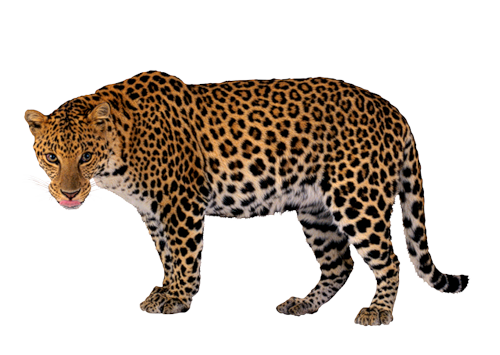 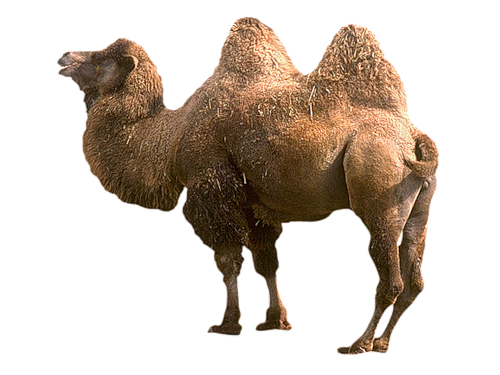 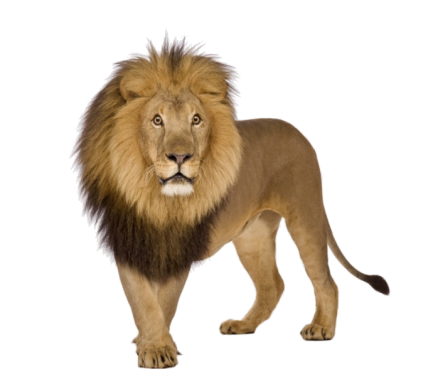 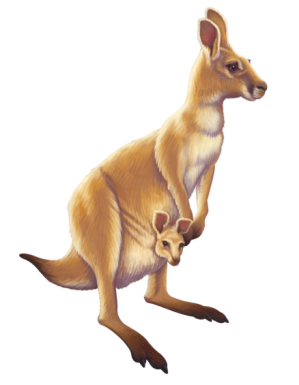 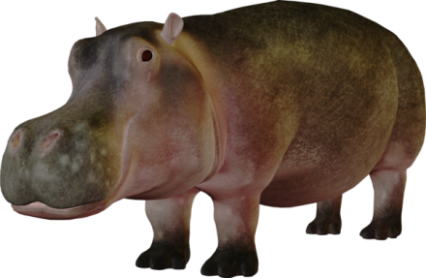 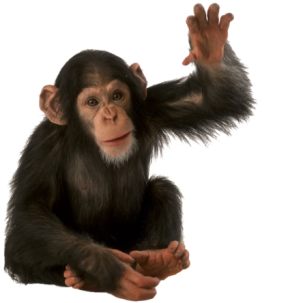 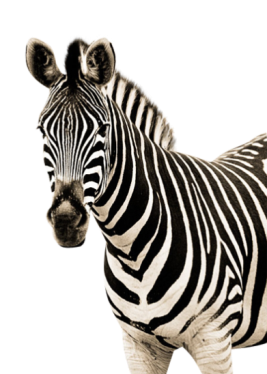 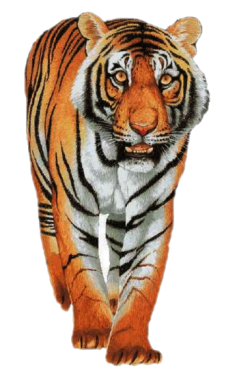 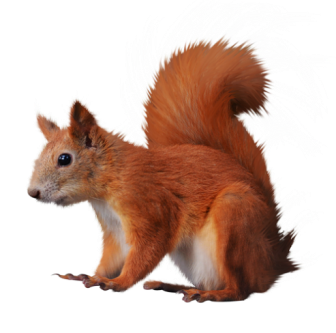 Отгадайте загадки
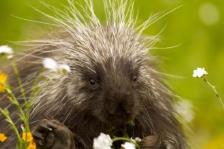 Он ходит, голову задрав,
не потому, что важный граф, не потому, что гордый нрав,
А по тому, что он ….
Ежик вырос в десять раз, получился …
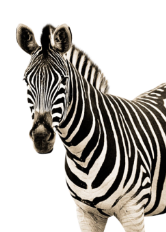 Надела коняшка морскую тельняшку
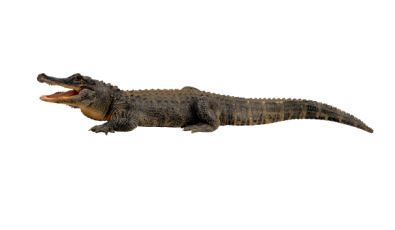 По реке плывет бревно.
Ах, и злющее оно!
Тем, кто в речку угодил,
Нос откусит …
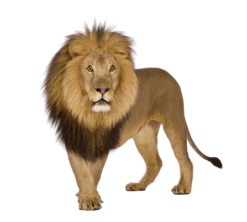 Он самый главный из зверей, он всех важней и всех сильней.
Что за чудо! Вот так чудо!
Сверху блюдо, снизу блюдо.
Ходит блюдо по дороге,
Голова торчит да ноги.
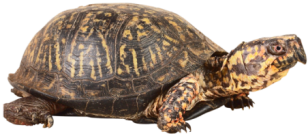 Есть немало рогачей в зоопарке и в лесу. 
У всех рога на голове, 
у одного лишь на носу
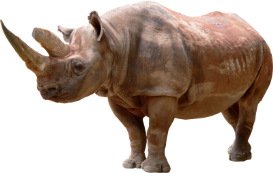 Когда он в клетке, он приятен, на шкуре много черных пятен. Он хищный зверь, хотя немножко,
как лев и тигр похож на кошку.
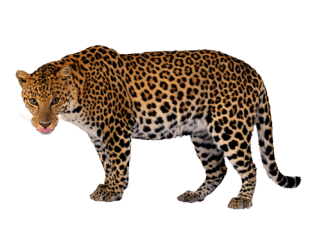 Зверь смешной в огромной клетке с ветки прыгает на ветку, ест бананы, сладости к общей детской радости
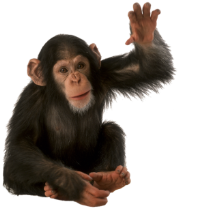 Какому зверю принадлежит эта часть тела?
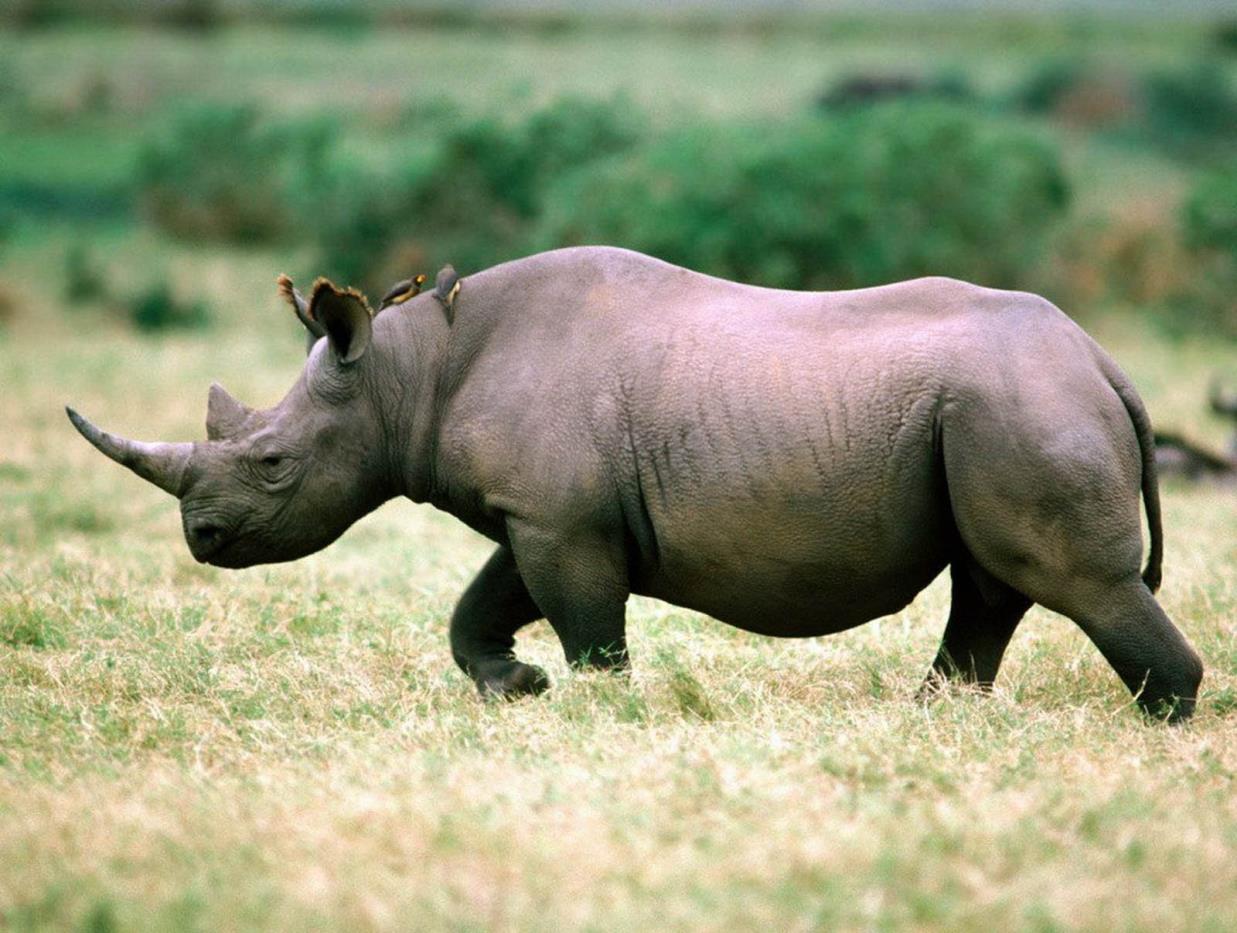 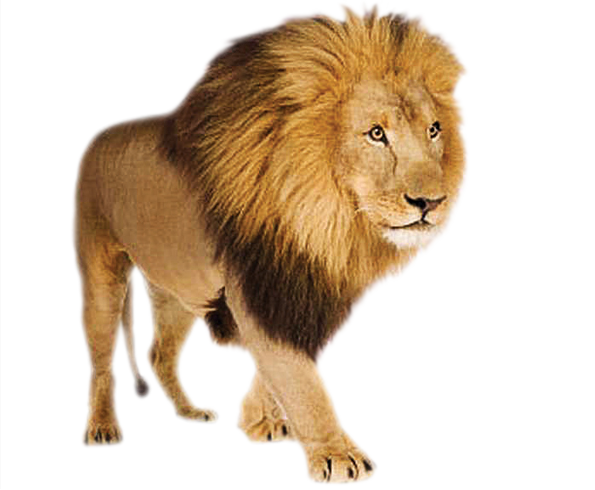 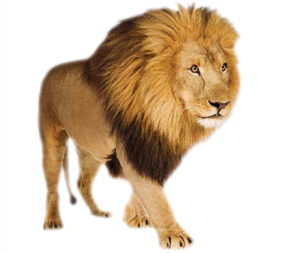 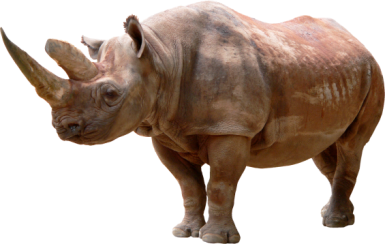 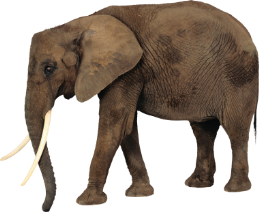 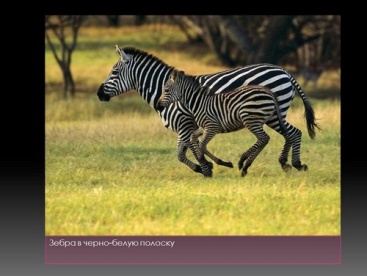 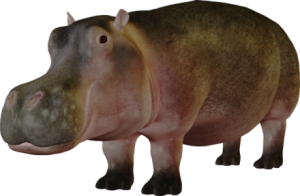 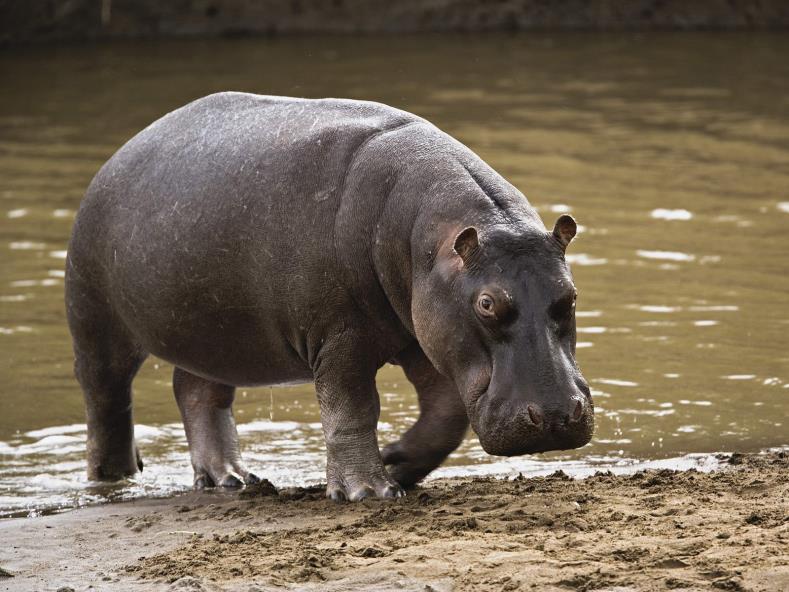 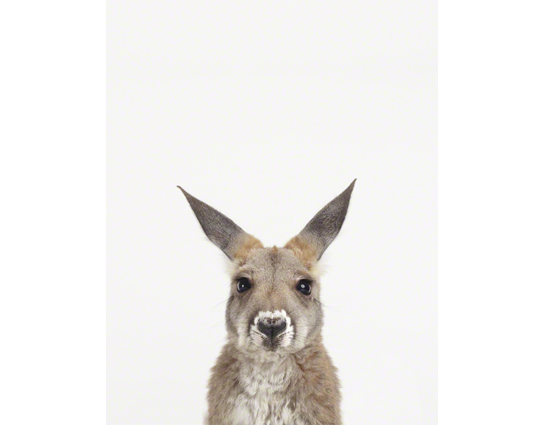 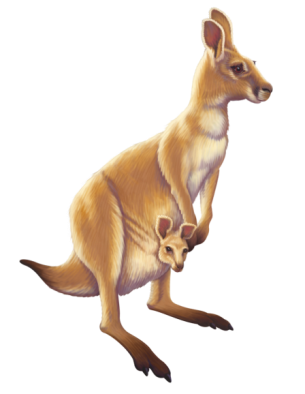 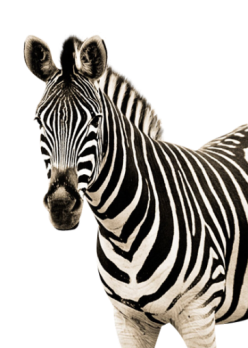 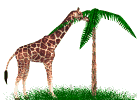 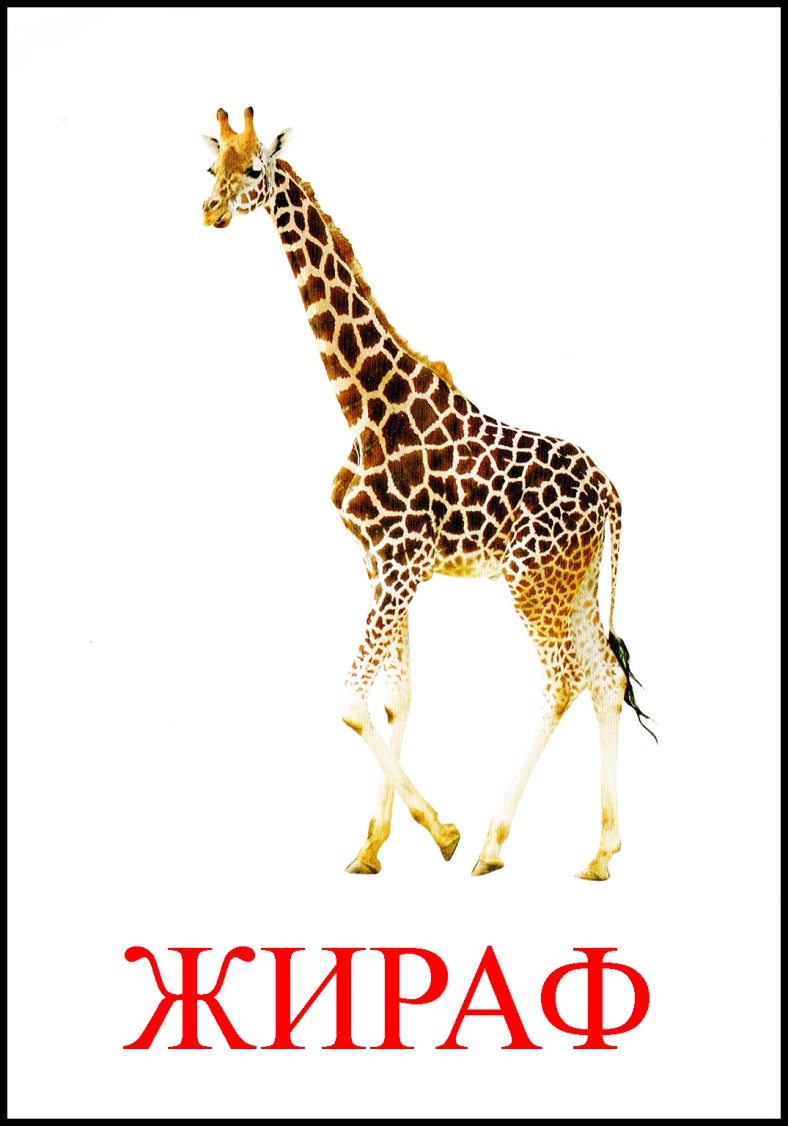 Динамическая пауза «Веселый Сафари – парк» (по С Маршаку)
Это лев. Он царь зверей.  Дети идут по кругу не торопливо,
В мире нет его сильней.    Размеренно, с гордо поднятой головой.
А смешные обезьяны        Останавливаются, ставят ноги на ширине плеч и,
Раскачали все лианы.        Согнув в локтях руки с растопыренными пальцами, 
                                                  выполняют пружинку
А вот умный добрый слон Пальцы рук прижаты к голове. Дети выполняют
Посылает всем поклон.       наклоны туловища вперед – вправо, вперед - влево.
Леопард так быстро скачет, выполняют легкие прыжки на месте, согнув руки в локтях.
Словно мой любимый мячик.
Зебра головой качает,        Ноги на ширине плеч, руки согнуты в локтях и подняты до
                                                  уровня плеча   
К себе в гости приглашает. Приподнимая то правую, то левую ногу, дети раскачиваются
                                                    из стороны в сторону 
Вот удав меня пугает            Руки вытянуты вперед перед собой.
И к себе не подпускает.      Дети выполняют руками волнообразные движения.
Вот павлин, он чудо – птица Ходьба по кругу. Руки назад, пальцы широко расставлены.
И всегда собой гордится. Дети двигаются грациозно, легко переступая с ноги на ногу, 
                                                 оттягивая носок.
Пони бегает, резвится,       дети по кругу выполняют легкие подскоки.
Хочет с нами подружиться. Руки двигаются в перед, назад в такт движениям ног.
Игра «Продолжи»
•	выносливый двугорбый …
•	гривастый царственный …
•	длинношеий пятнистый …
•	большеухий серый … 
•	толстокожий воинственный …
•	полосатая … 
       веселая длиннохвостая…
       чешуйчатый острозубый… 
       медлительная, коротконогая…
       большой, толстокожий…
(верблюд)
(лев)
(жираф)
(слон)
(носорог)
(зебра)
(обезьяна)
(крокодил)
(черепаха)
(бегемот)
Кого любит мама?
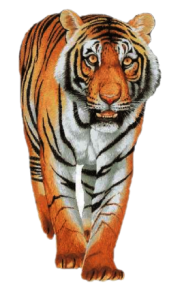 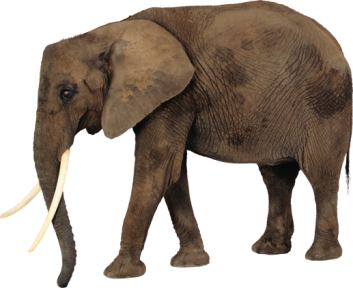 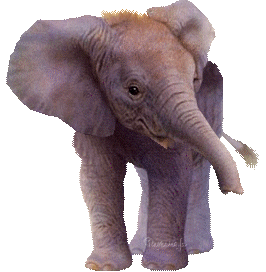 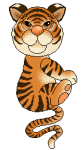 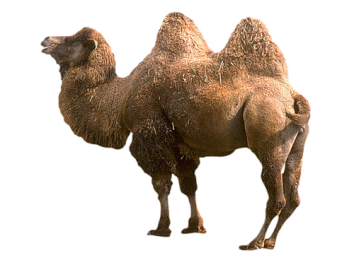 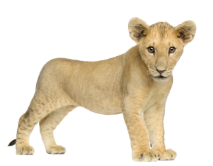 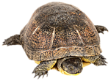 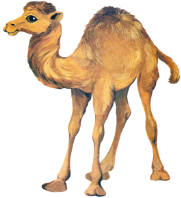 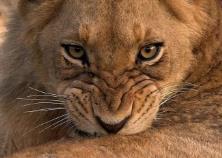 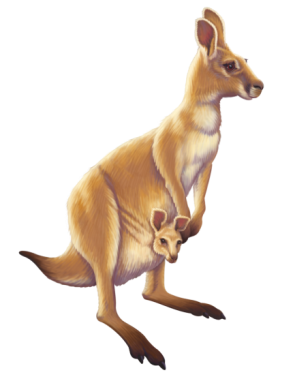 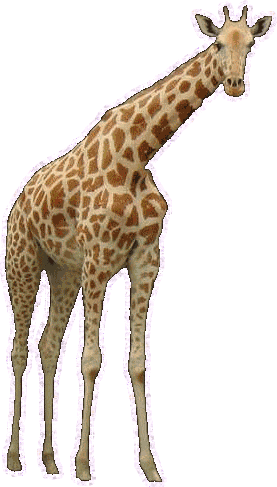 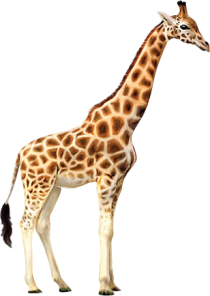 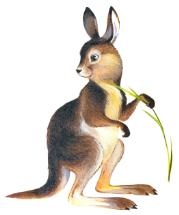 Животные собрались поехать к друзьям. Каждый будет сидеть в своём вагончике. Определите: кто, где поедет? Сколько слогов в названии животного, столько и окошек в вагончике. Рассадите зверей по вагончикам.
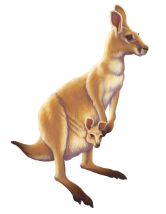 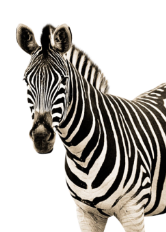 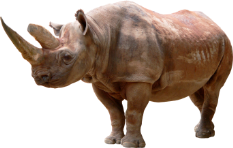 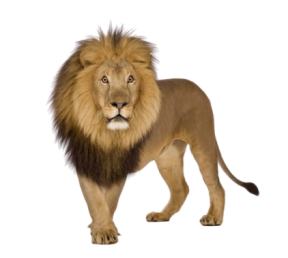 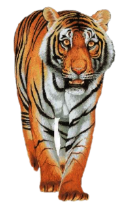 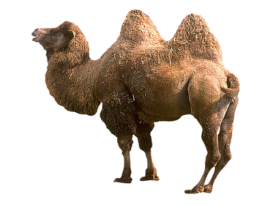 СЕМЕЙКА
Шли слоны своей тропою, 
Шли сквозь джунгли к водопою:
Папа-слон, слониха-мама,
 Дед, слонище преупрямый,
 Бабка, слонка-пятитонка, 
И внучата, два слонёнка: 
Слоник, маленький сынишка, 
И его сестра, Слонишка.
Сколько шло к воде слонов?
 У тебя ответ готов?
Т. Крюкова
Игра «Будь внимательным»
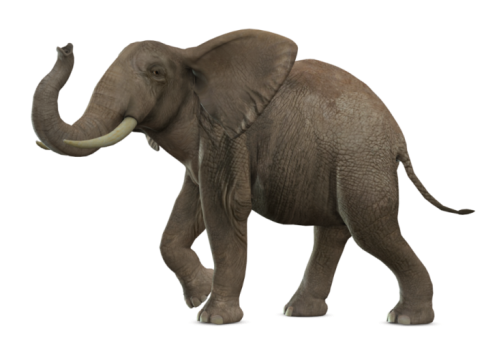 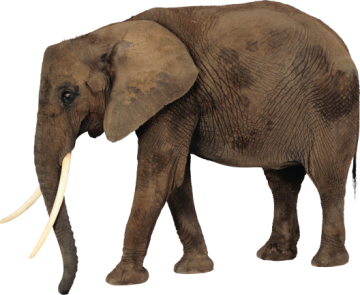 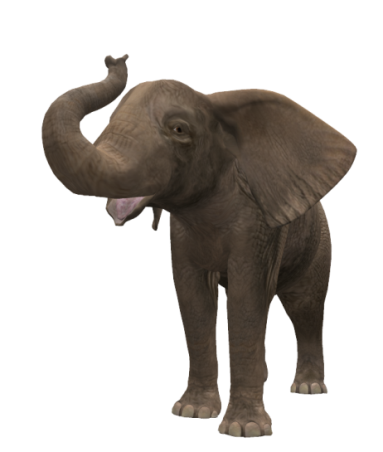 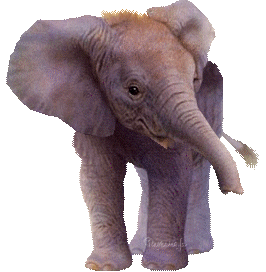 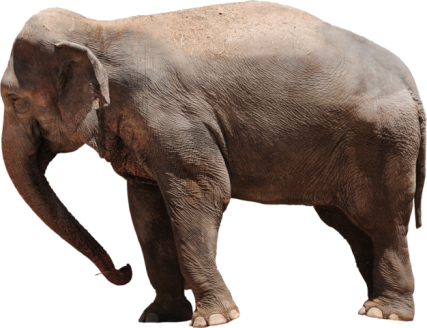 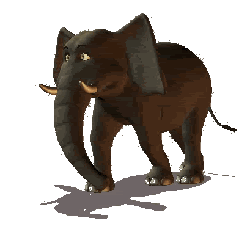 «Травоядные и хищники»
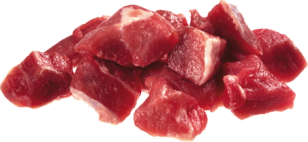 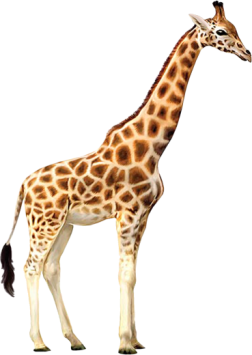 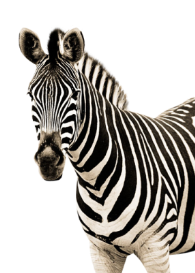 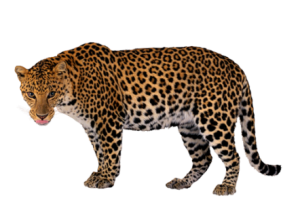 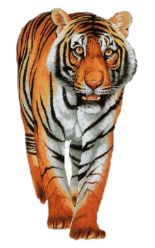 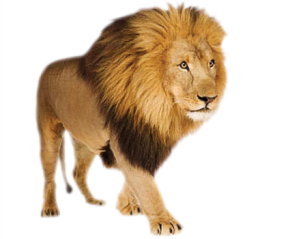 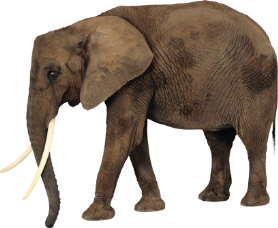 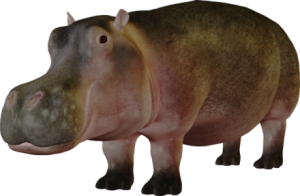 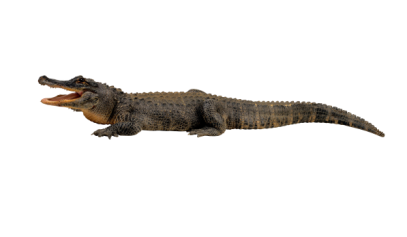 Назовите животных, в названии которых есть звук «Р»
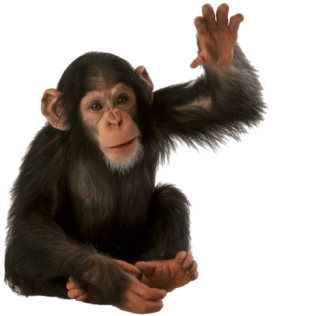 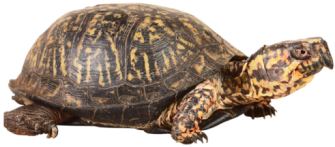 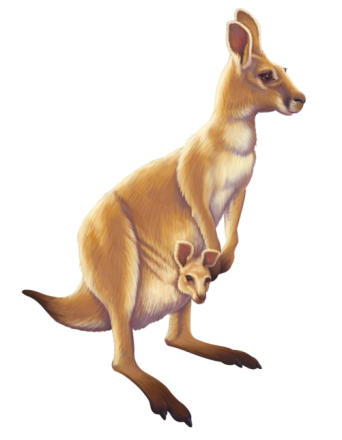 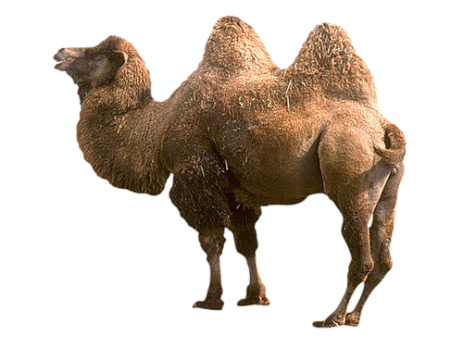 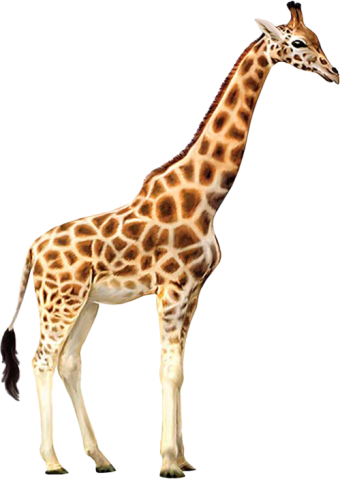 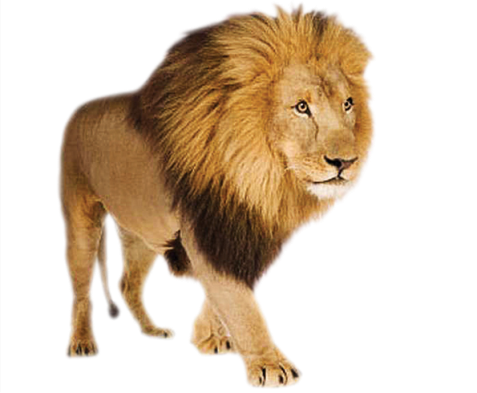 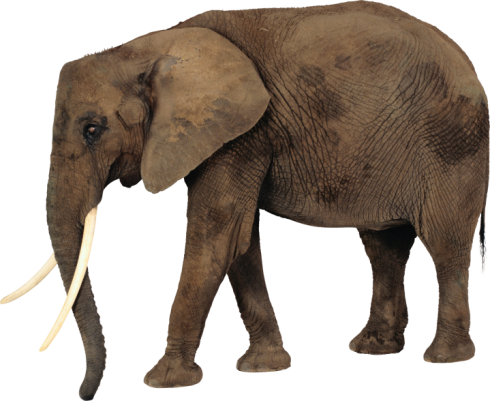 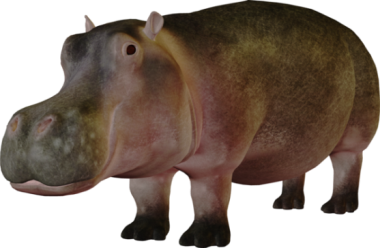 Отгадай, названия каких животных зашифрованы в этих ребусах
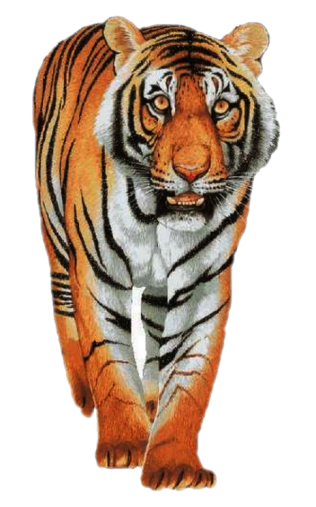 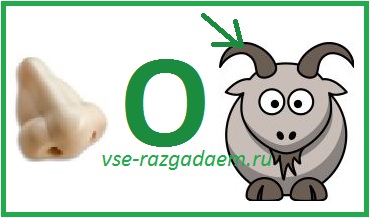 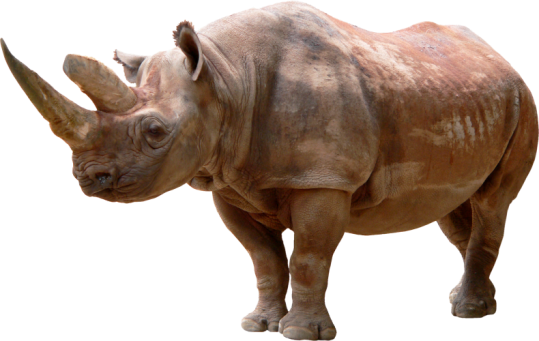 Молодцы! 
Вы не плохо потрудились!